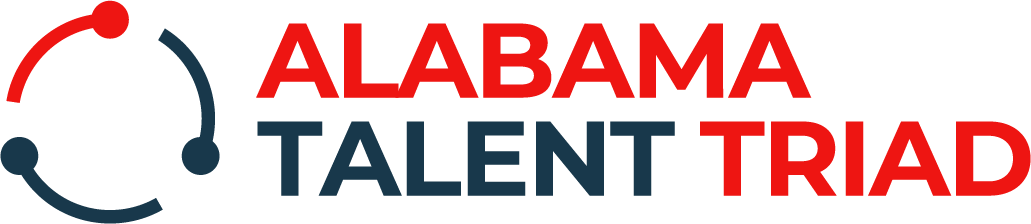 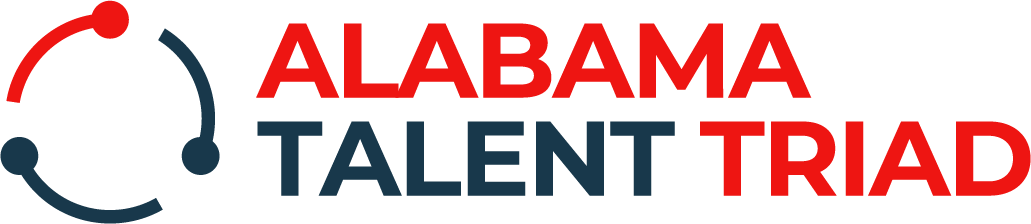 What is the Alabama Talent Triad?
Bridging the Gap for More Qualified Candidates
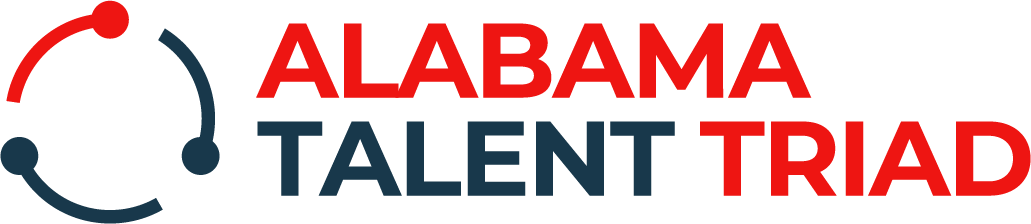 Key Benefit …
Increasing the Labor Force Participation Rate through …

Skills-based hiring
Increasing your pipeline of candidates
After program completion
While in process
Recommending the right candidates
Finding new candidates across industries

Centralization, Amplification, and Personalized Recommendations of: 
Work-based learning opportunities
2- and 4-year programs
Dual enrollment
Innovative programs
Available scholarships
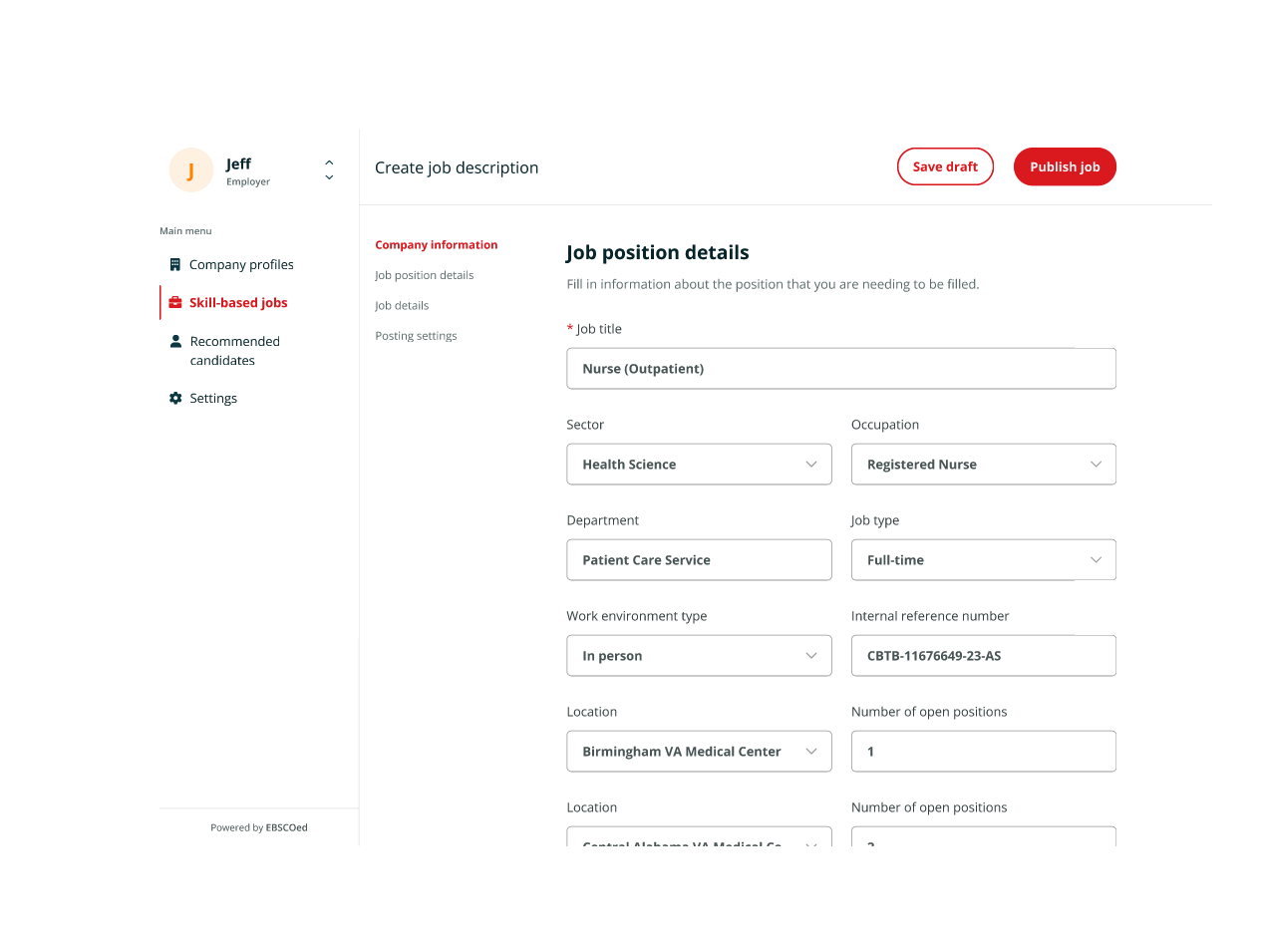 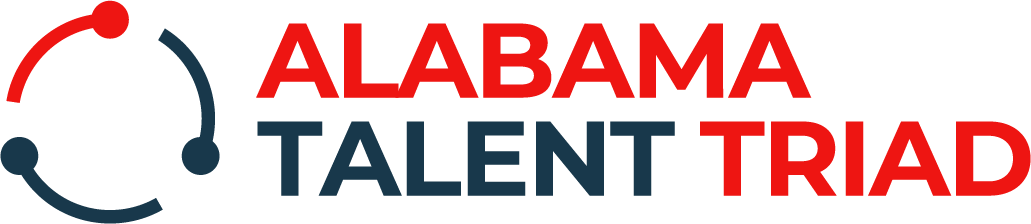 Required & Preferred Skills
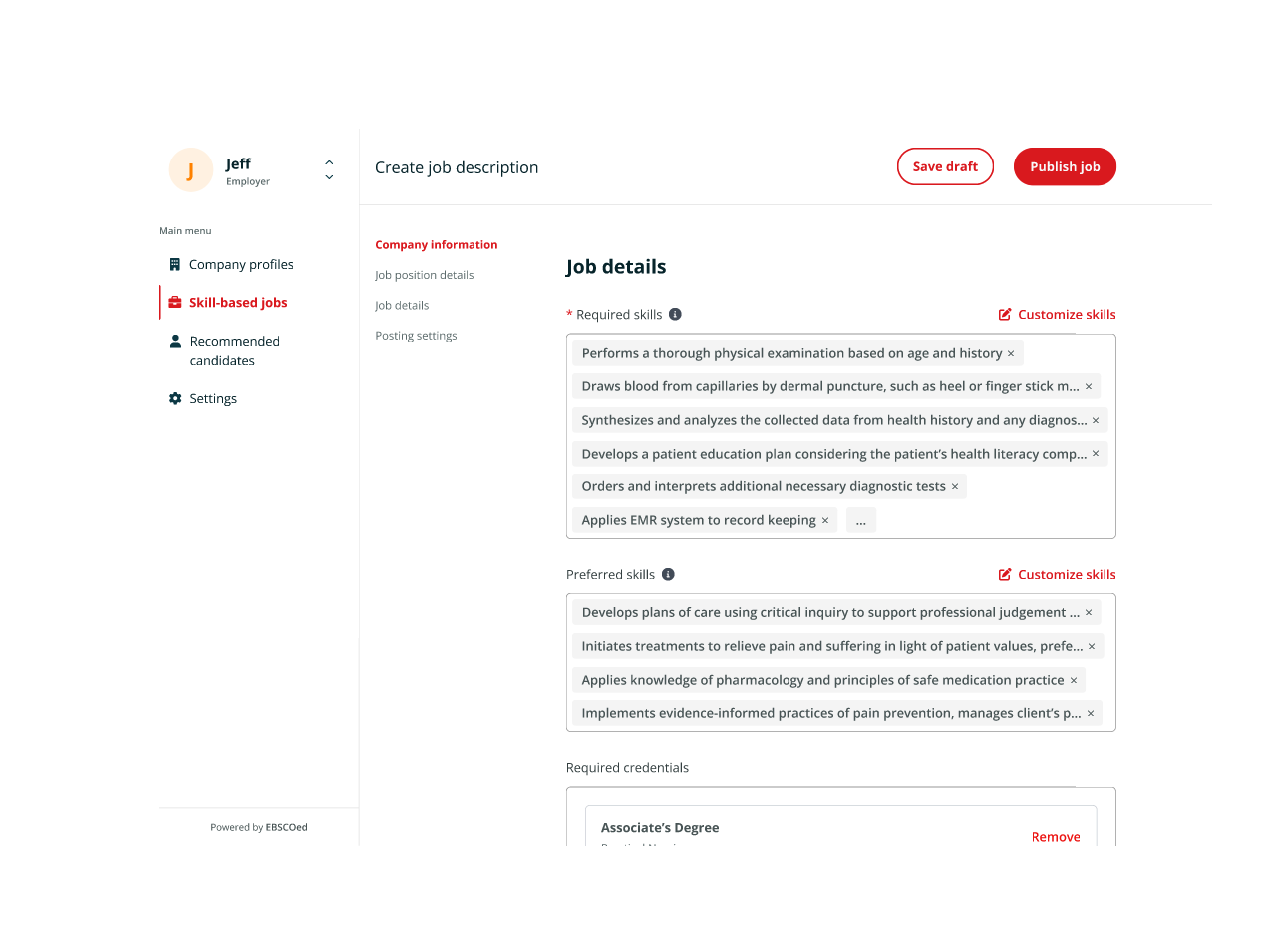 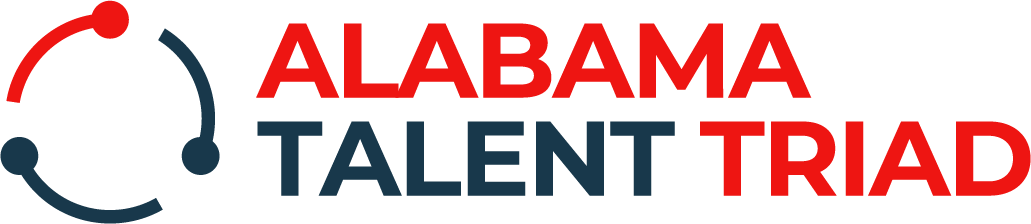 Required and Preferred Credentials
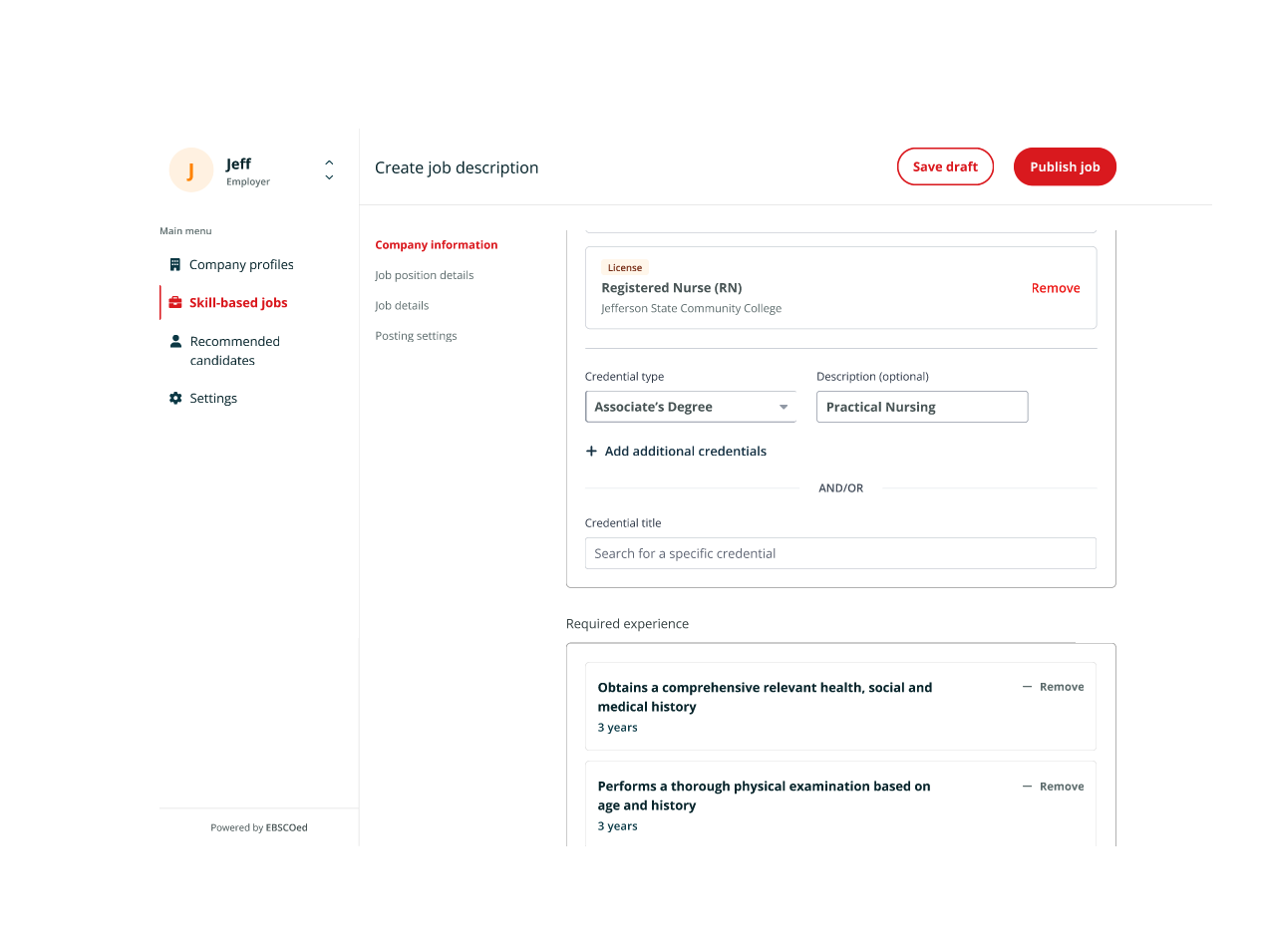 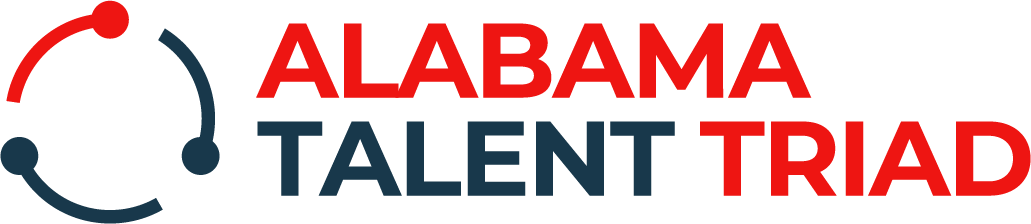 Employer Benefits & Assistance
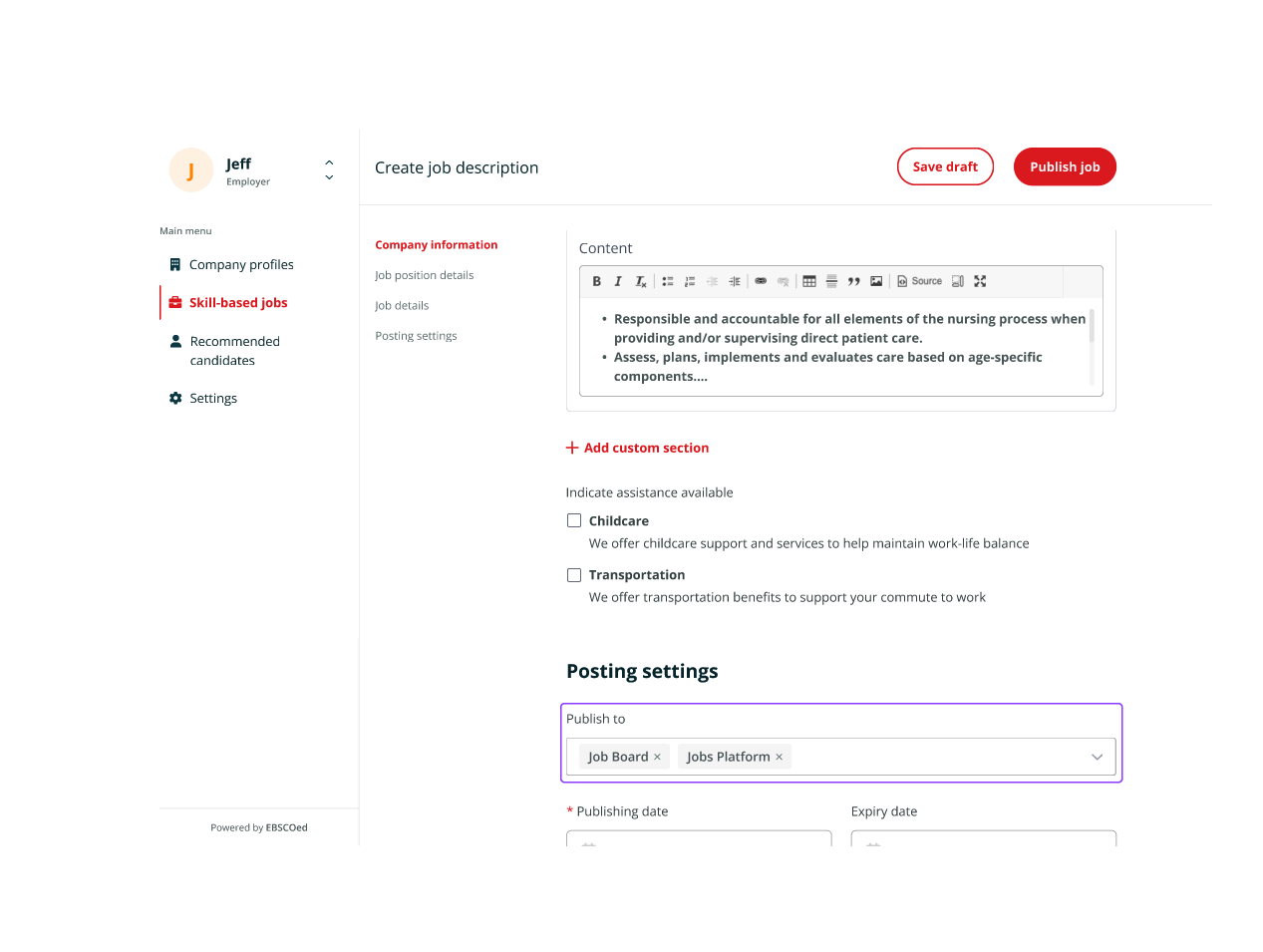 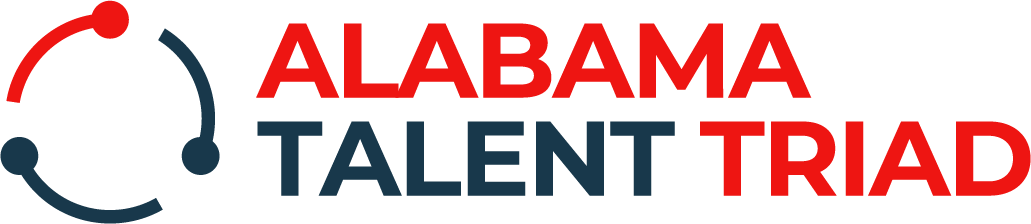 Recommended Candidates
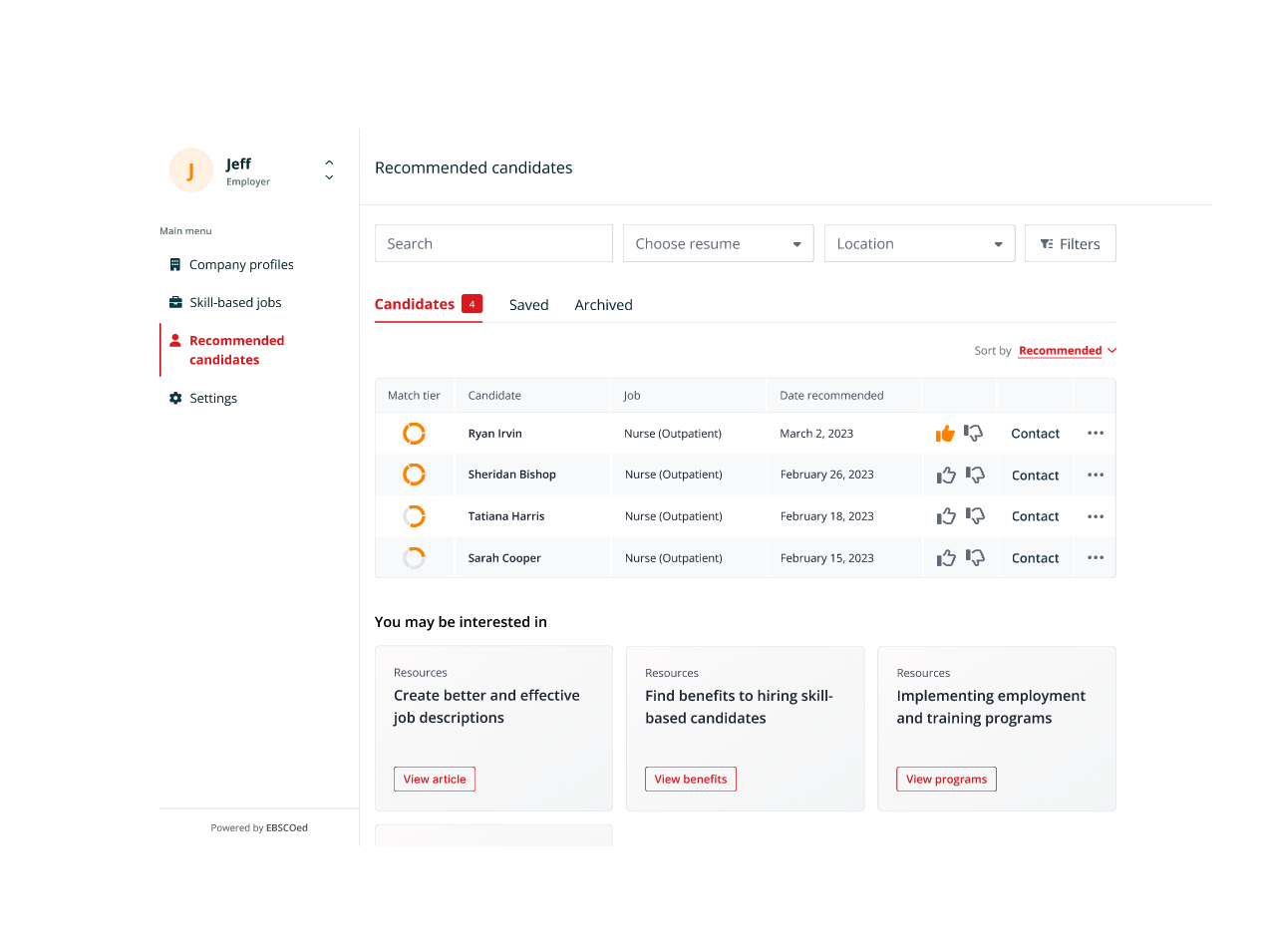 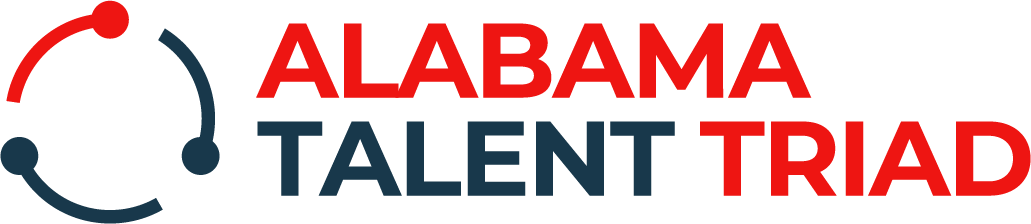 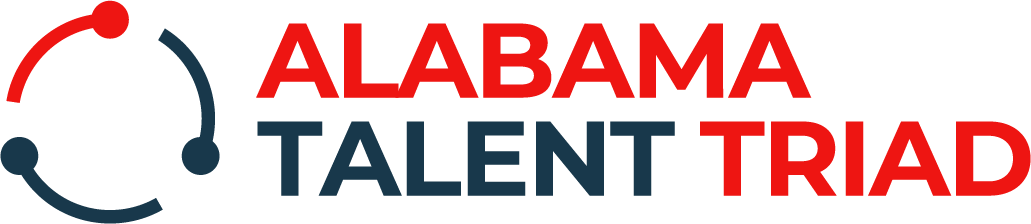 Statewide Launch:  Dec 6, 2023
Soft Launch:  Oct 24, 2023
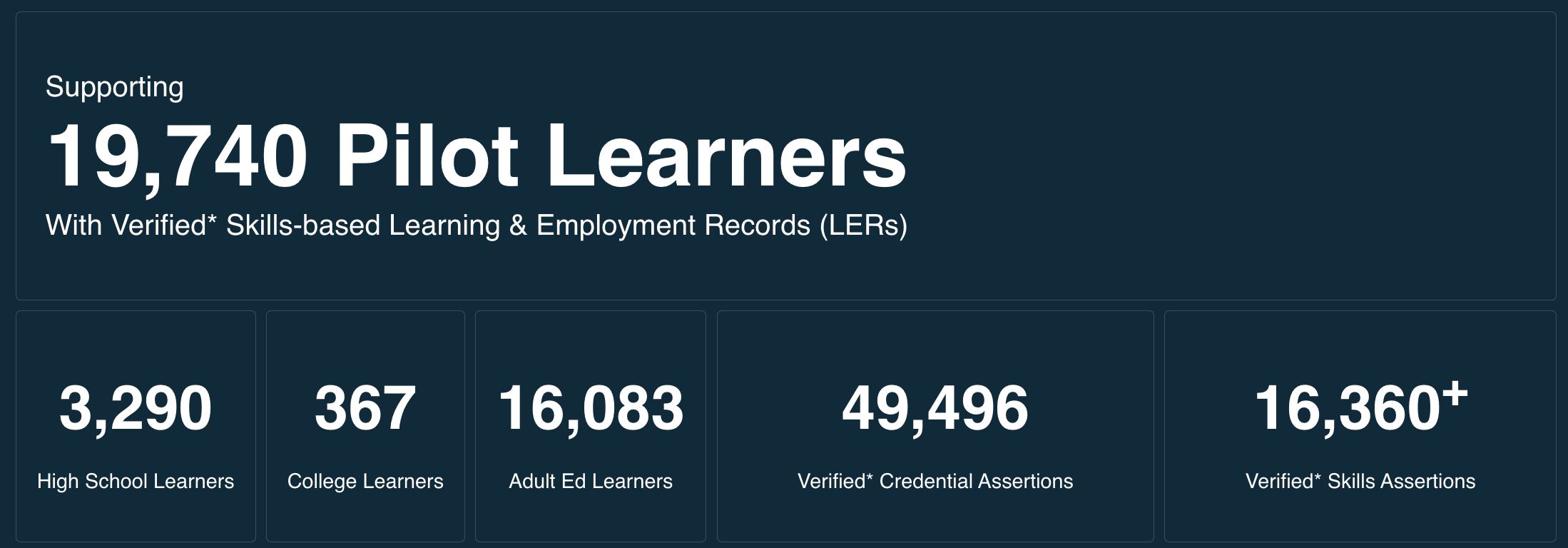 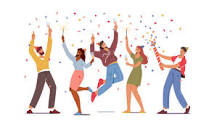 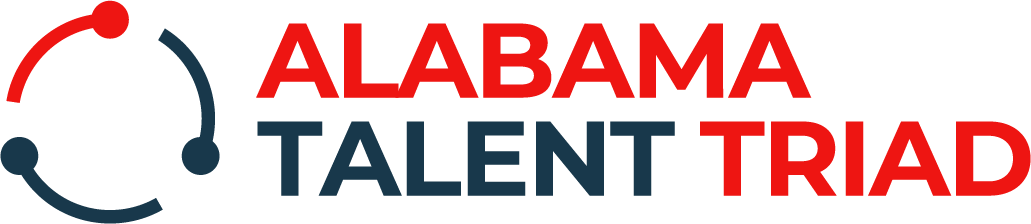 What’s Next …
Continuous Engagement

Employers - https://www.trailblazer-alabama.com/
Jobseekers & Students - https://www.alabamatalenttriad.com/learners
Programs, scholarships, initiatives – Amplification via the Talent Triad
Marketing

Within Alabama
Within border states
Interoperability

Student Information Systems
Licensure Boards
Job Boards
HRIS’s
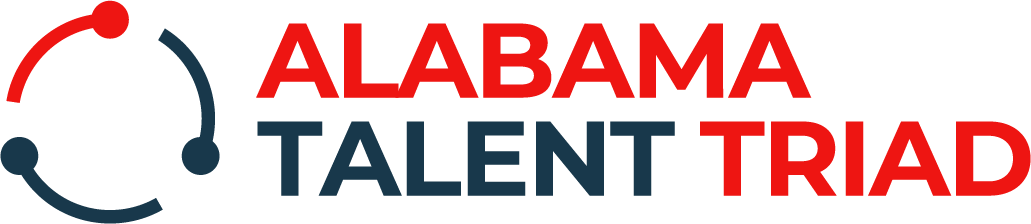 Q&A